Plain abdominal radiography in infants and children
Dr  Muna  AGZ
The Aim In Pediatric Radiology
1. describe the normal  pattern gaseous distribution 
2 . Definite diagnostic tool  in certain pathologies 
3. early indicator to guide for further  investigations
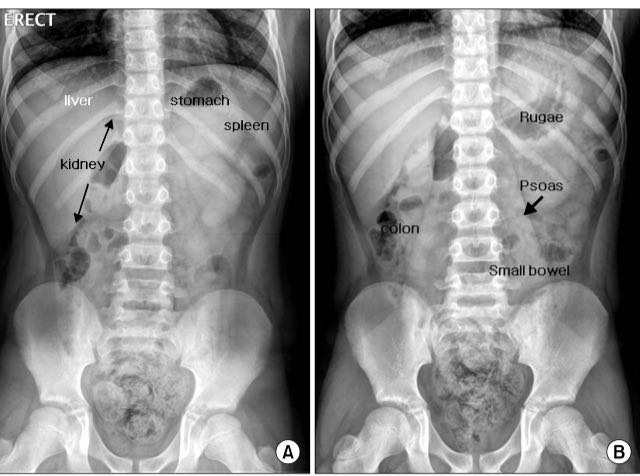 Normal appearance in children
The borders of the soft tissue structures can  often be identified by the  fat  that surround them ,,,ex liver , spleen,  kidneys, psoas, muscles , stomach  gas, splenic flexure.
A. erect showing air in gastric fundus 
B .  Supine showing gas in gastric antrum
Normal appearance in the neonate
Gas  filling of the small bowl  seen within 6hrs after birth and  In the large bowl  within  12 – 14 hr. after meconium passage …seen as closely apposed  multiple rounded or polyhedral lunacies …and can not differentiate between small and large bowl  on  frontal view
Abnormal  appearance
Free peritoneal air 
Ascites, calcification 
Mural air (pneumatosis intestinali )
Organomegaly displacing bowl loops.
Mechanical obstruction (showing step ladder fluid level configuration )
 Adynamic paralytic ileus ex. With GE , sepsis ,electrolyte imbalance
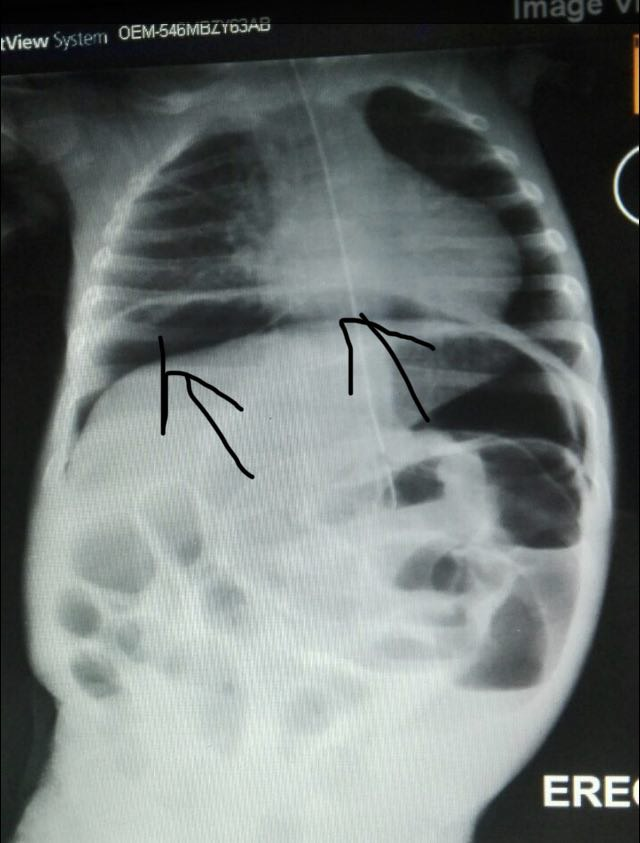 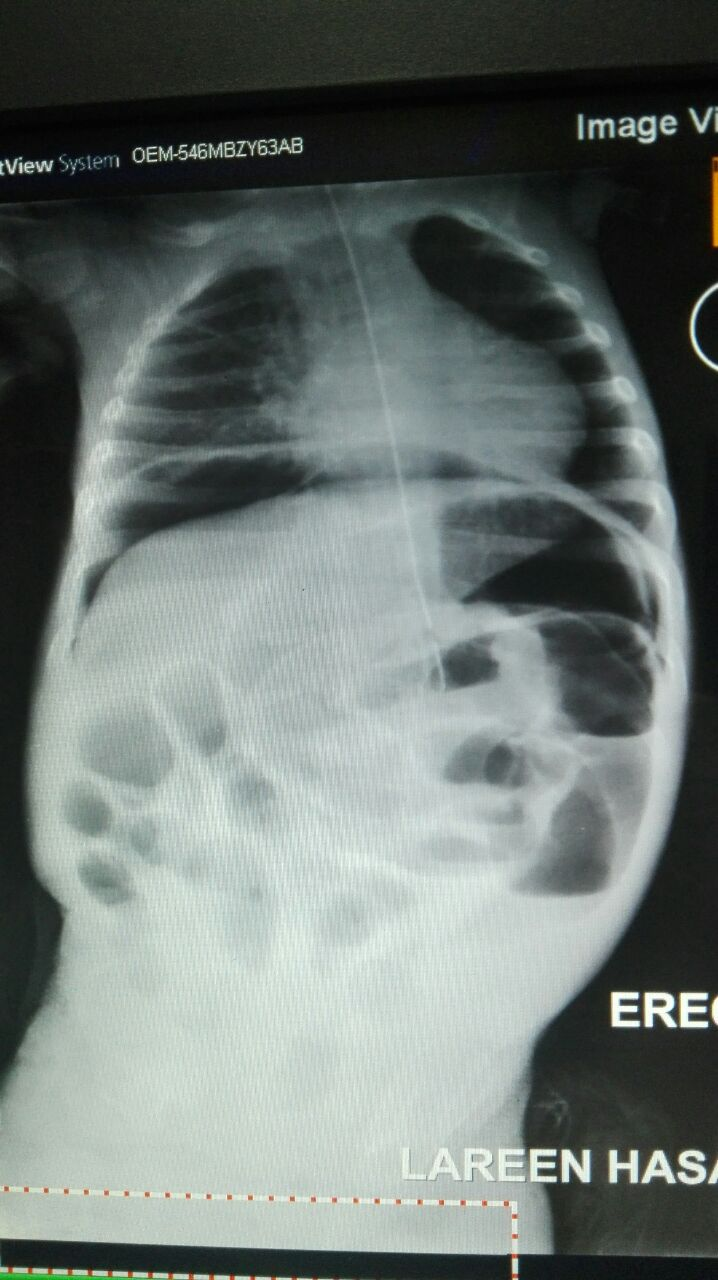 Free peritoneal air  ( mainly under the Rt hemidiaphragm  and Lt hypochondreal  region 
Ascites, calcification   
Mural air (pneumatosis intestinal )
Organomegaly displacing bowl loops.
Mechanical obstruction (showing step ladder fluid level configuration )
Gastro enteritis causing  Adynamic paralytic ileus
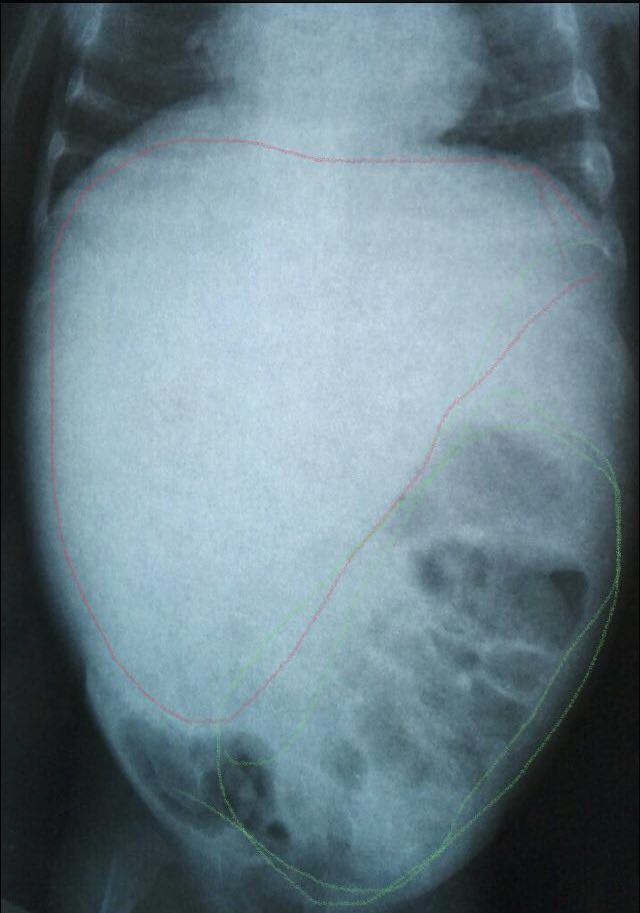 Free peritoneal air 
Ascites, calcification 
Mural air (pneumatosis intestinali )
Organomegaly displacing bowl loops.
Mechanical obstruction (showing step ladder fluid level configuration )
Gastro enteritis causing  Adynamic paralytic ileus
Free peritoneal air 
Ascites ( possible free peritoneal fluid  existing  U/S recommended please  for further evaluation , calcification 
Mural air (pneumatosis intestinali )
The RT para abdomen showing enlarged soft tissue  mass displacing  bowl loops to the Lt side inferiorly  picture suggest possible hepatomegaly ,?  RT.Renal  mass??  For  U/S evaluation please .
Mechanical obstruction (showing step ladder fluid level configuration )
Gastro enteritis causing  Adynamic paralytic ileus
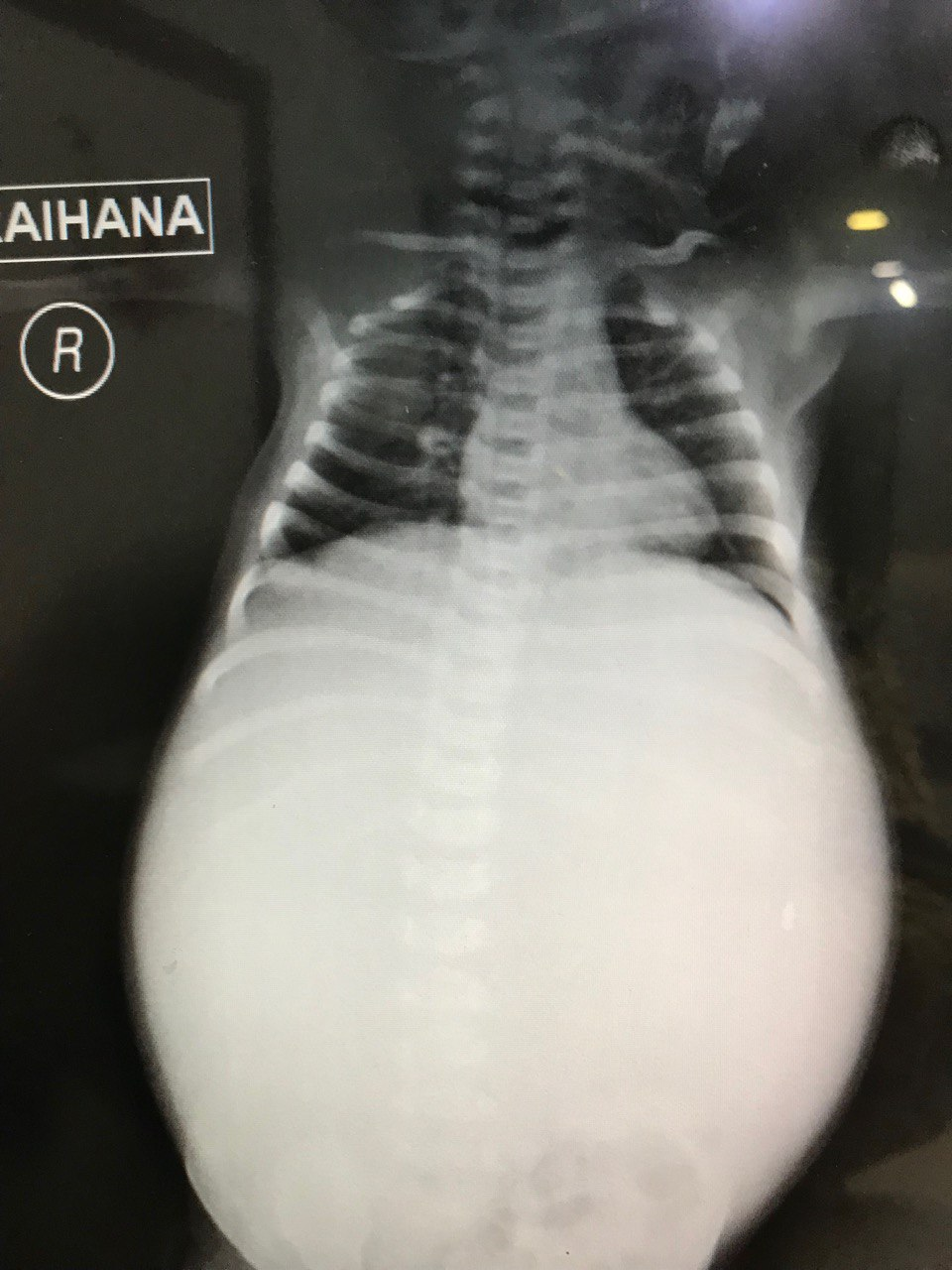 Gas less abdomen
distended   abdomen  manifested by rounded external contour with only faint gas seen in the lower pelvic cavity on the LT side  suggestive of esophageal atresia 
Other possibility  severe hydrops fetalis  with ascites
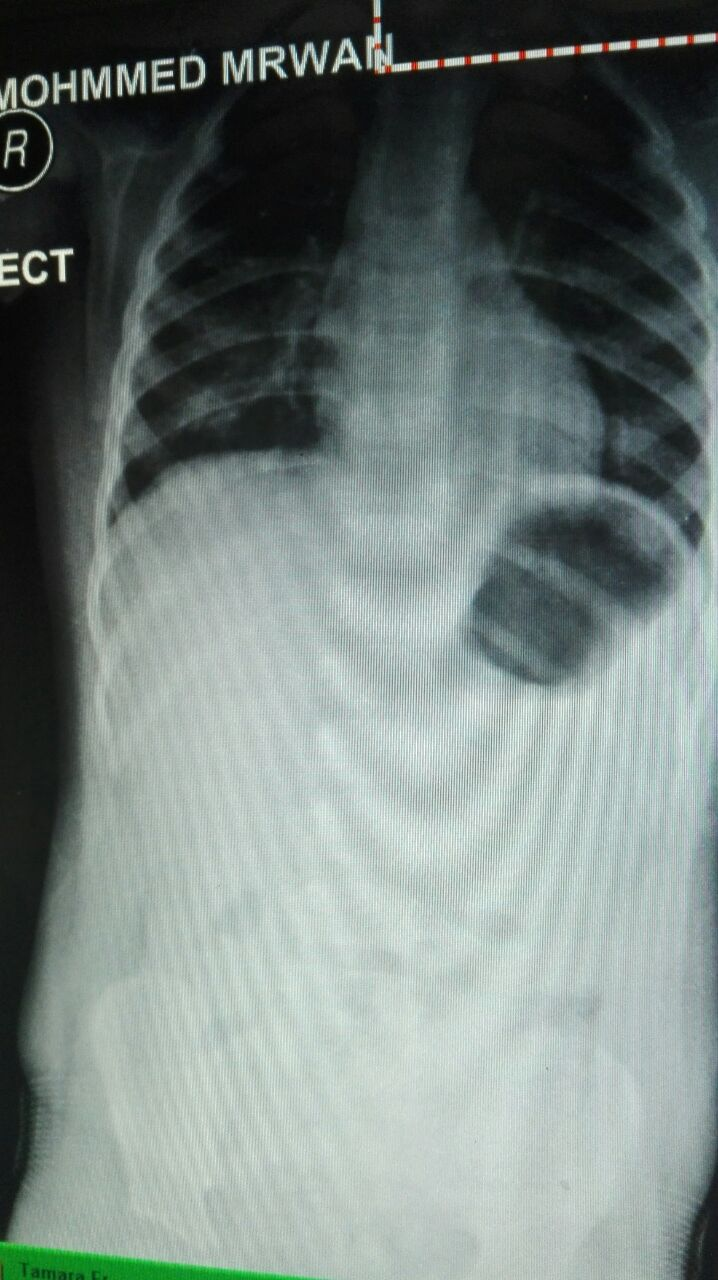 Single bubble sign with no distal gas suggest gastric outlet obstruction
Congenital hypertrophic pyloric stenosis 
Other possibility
Gastric volvulus
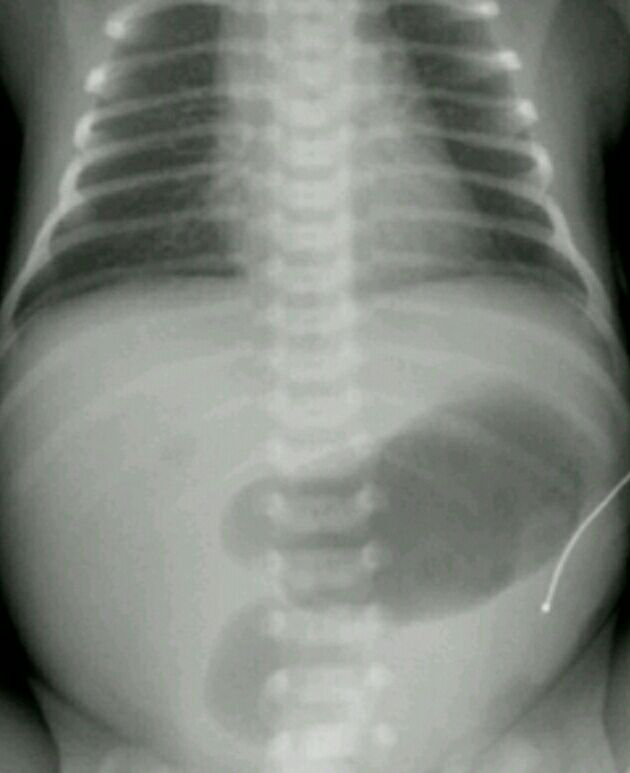 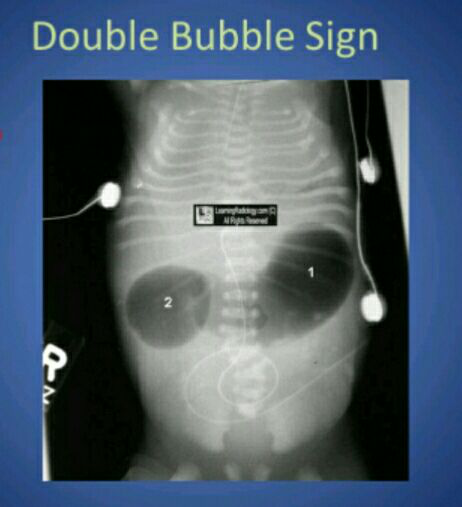 Duodenal atresia
Double bubble sign
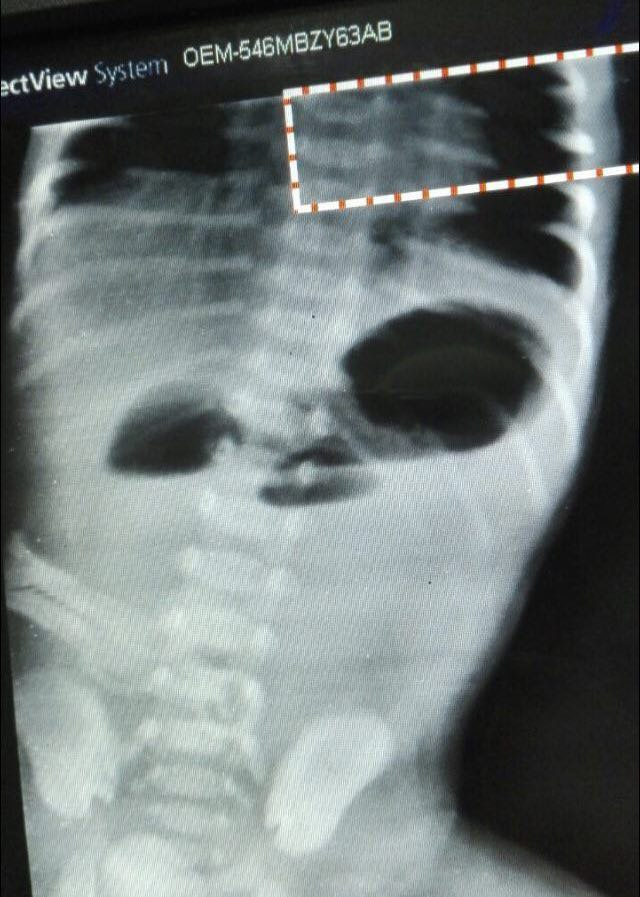 Triple bubble sign
Jejunal atresia
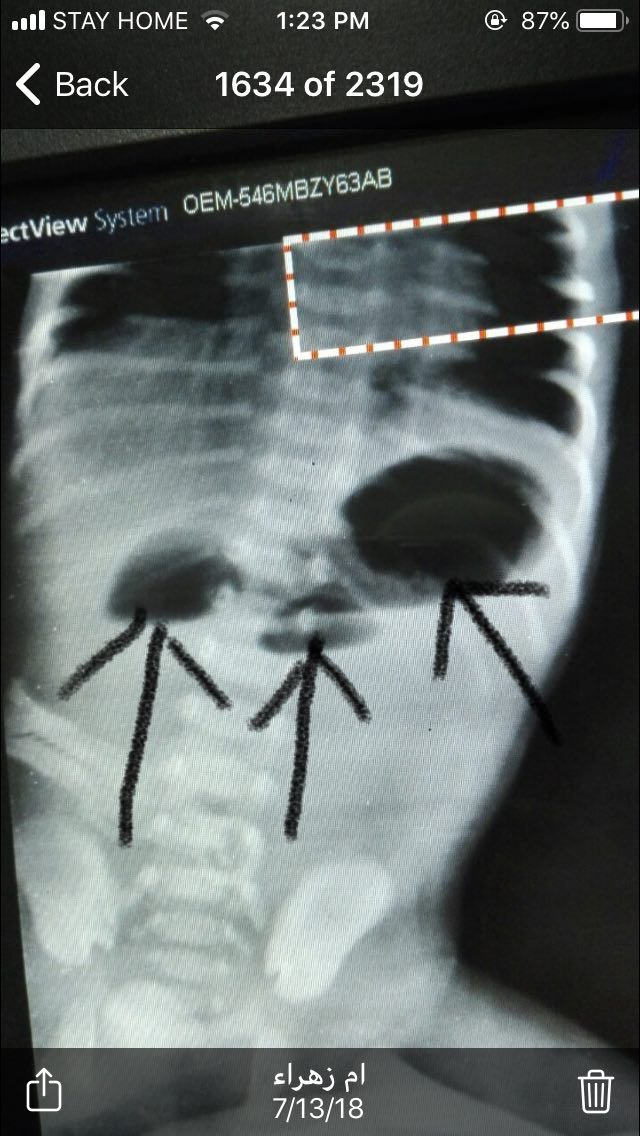 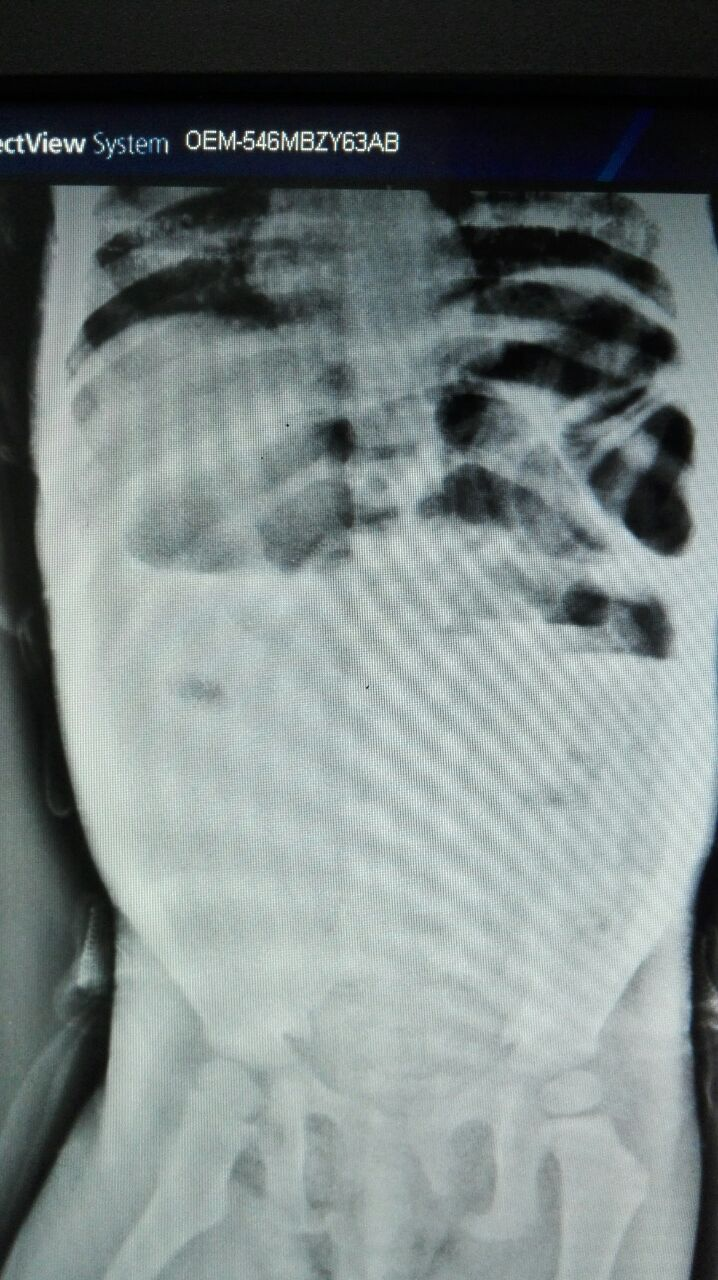 Free peritoneal air 
Ascites, calcification 
Mural air (pneumatosis intestinali )
Organomegaly displacing bowl loops.
Mechanical obstruction (showing step ladder fluid level configuration )
Gastro enteritis causing  Adynamic paralytic ileus
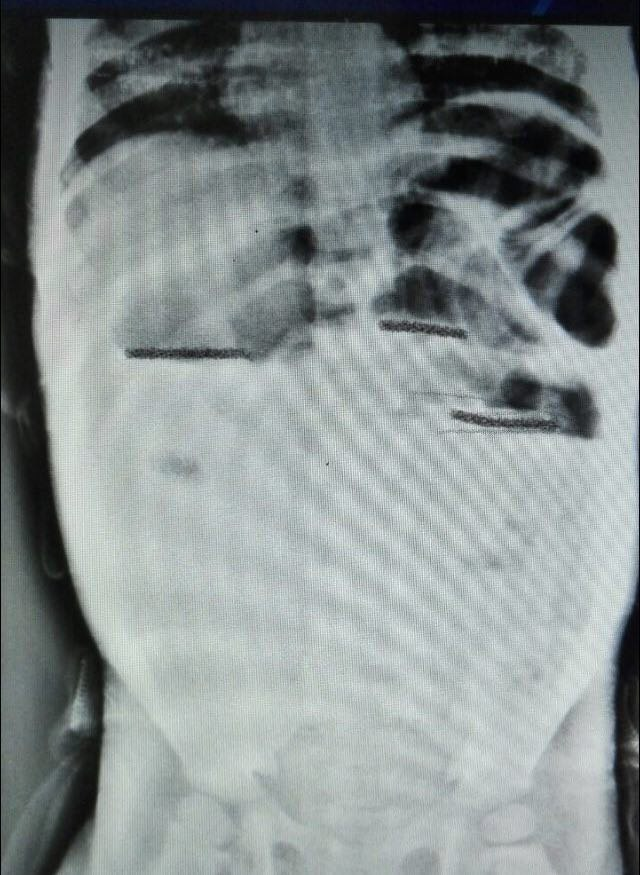 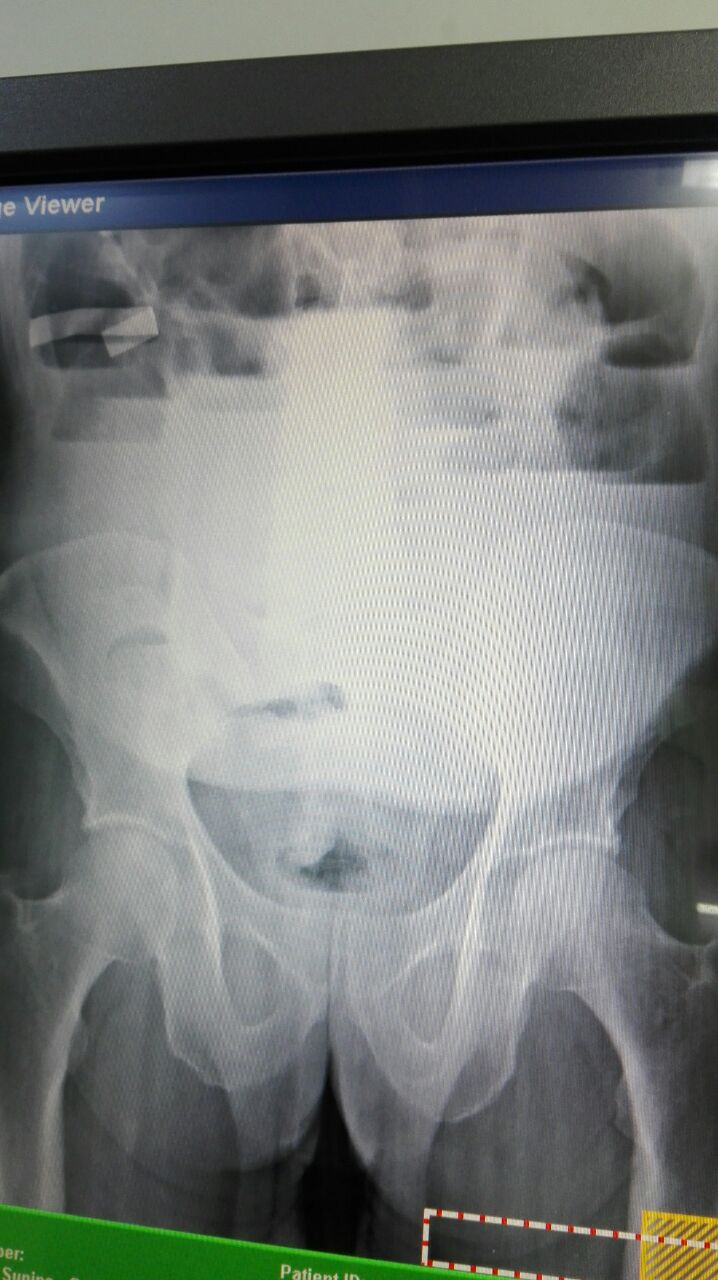 Free peritoneal air 
Ascites, calcification 
Mural air (pneumatosis intestinali )
Organomegaly displacing bowl loops.
Mechanical obstruction (showing step ladder fluid level configuration )
Gastro enteritis causing  Adynamic paralytic ileus
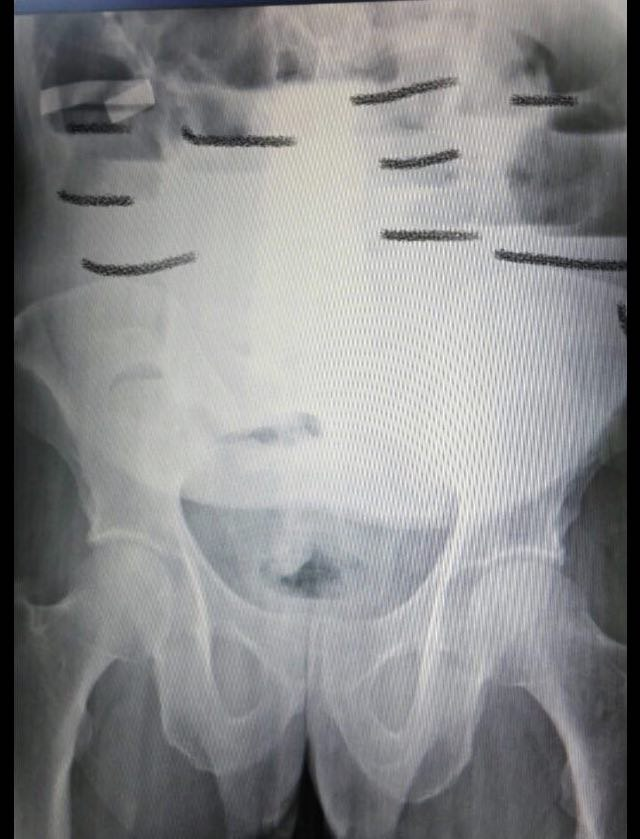 Erect film showing multiple short fluid level in the dilated small bowl loops with  absent colon gas which reflect dilatation of loops proximal to point of obstruction
Adynamic obstruction
Clinical and radiological differentiation with mechanical obstruction is very  difficult .
But history of  medical disorders  as  sepsis,  electrolyte imbalance  may be present 
Also more common with children with anterocolitis
intussusception
Classical traid  clinical presentation  is only seen in 20%
1 intermittent abdominal pain
2 vomiting 
 3 Right upper quad. Mass
With occult or gross blood seen with rectal examination   
The majority  are  infants and young children
Ultrasonography is the  first line imaging investigation
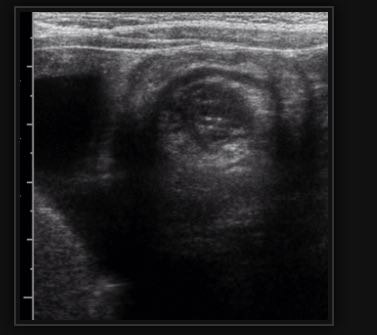 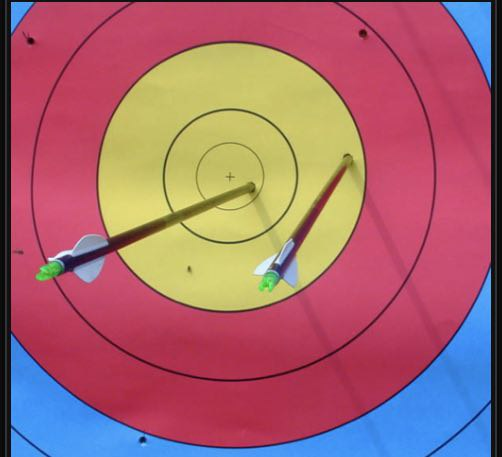 target sign
Pseudo kidney sign
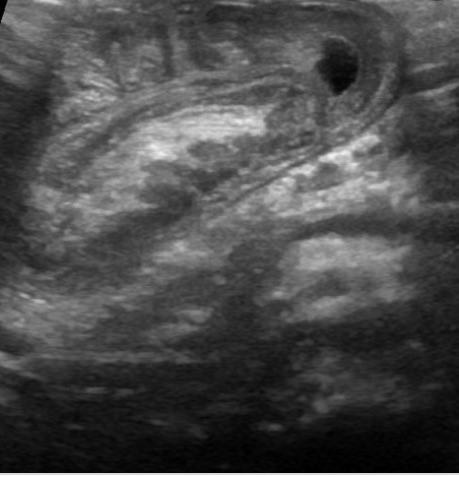 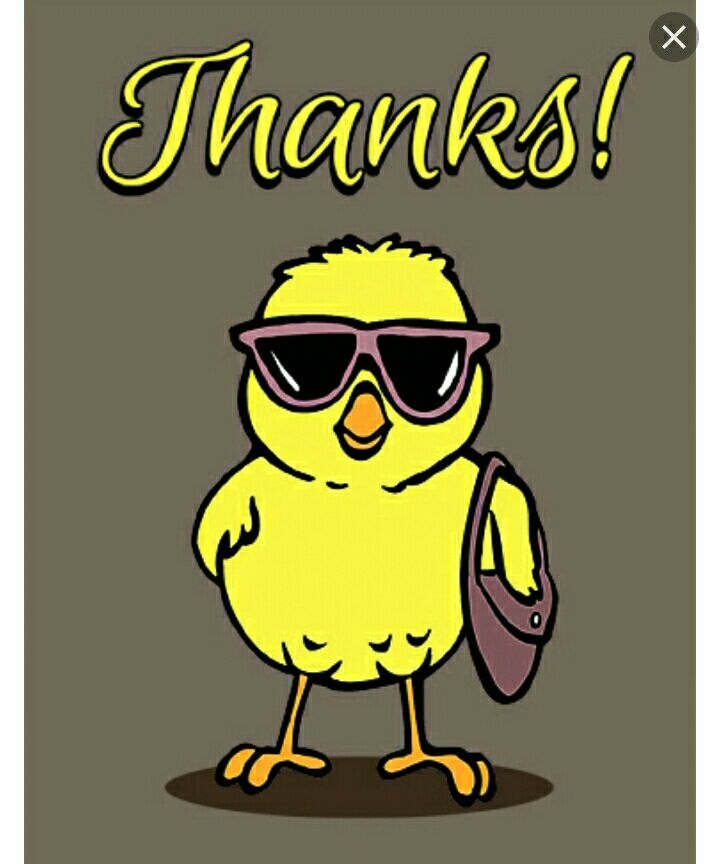